Назив рада:
Аутор/и:
Категорија:
Разред:
Тема:
Исходи:
Наставна средства /
ресурси:
Методе рада:
Облици рада:
Приказ сценарија:
Продукти:
Активности ученика
Активности ученика
Активности ученика
Активности ученика
Активности ученика
Активности ученика
Простор за линк / интерактивни садржај
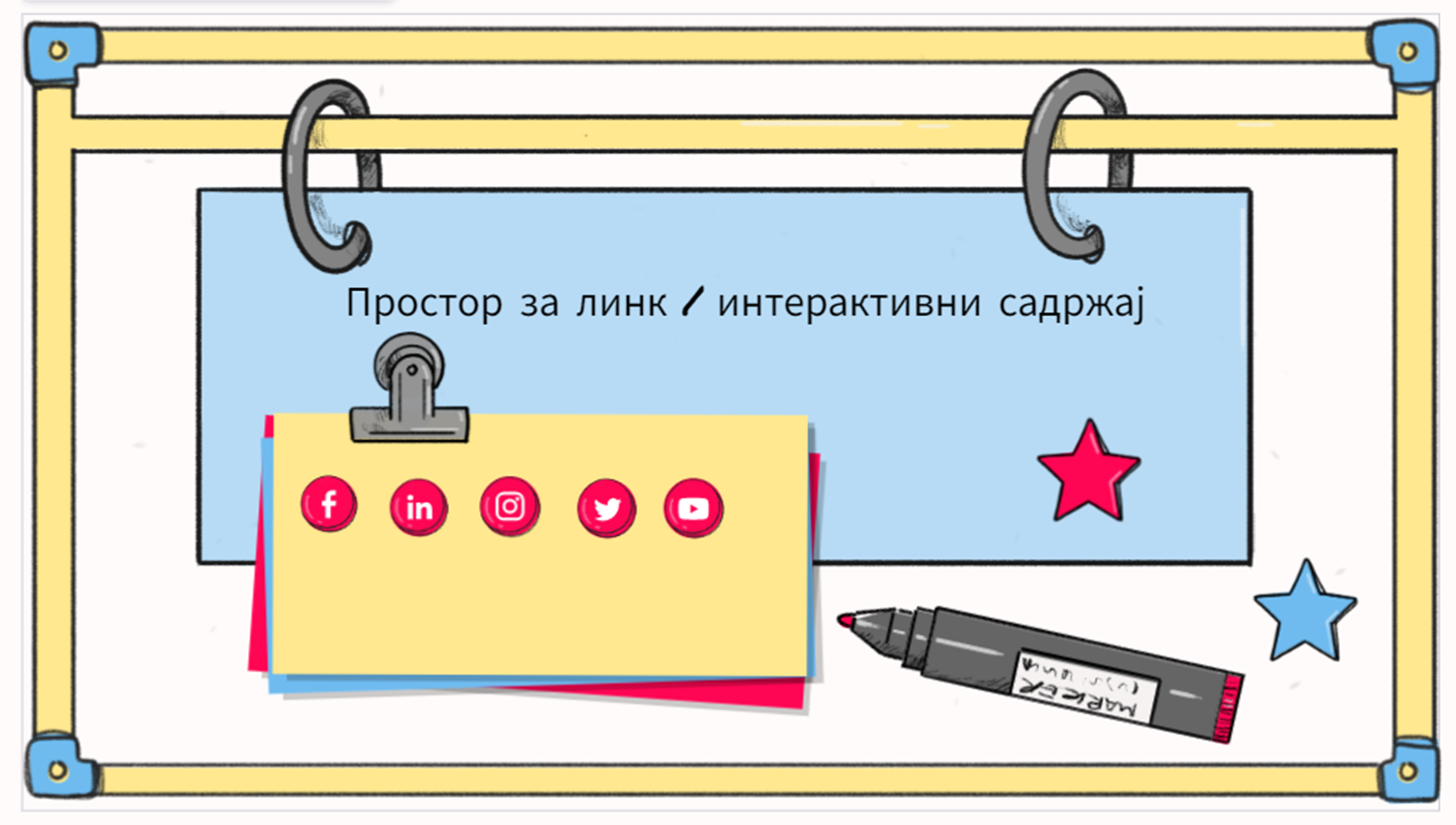